Implementing Information Retrieval Systems
Dr Nicholas Gibbinsnmg@ecs.soton.ac.uk32/3019
Implementing IR Systems
User expectations of information retrieval systems are exceedingly demanding
Need to return top results from billion-page collections in ~0.1s
Design of appropriate document models and data structures is critical
Lexicon
Data structure listing all the words that appear in the document collection
Typically points at the entry in an inverted index that stores the occurrences of the word
Usually hash table for fast lookup
Term selection may be performed prior to construction of the lexicon
Stop words (the, of, to, be, a, etc) don’t improve effectiveness and are omitted (but needed for e.g. “to be or not to be”)
Stemming or other normalisation may be performed(e.g. “walks”, “walking” reduced to root “walk”)
[Speaker Notes: D1 = “Three quarks for Master Mark”
D2 = “The strange history of quark cheese”
D3 = “Strange quark plasmas”
D4 = “Strange Quark XPress problem”]
Inverted Index
Data structure relating words to the documents in which they appear
May also include pointer to location of word within document
For Boolean model, each entry is a list of documents
Other models may introduce extra information
Unigram model: list of (document, count) pairs
Searching for single words
Lookup query term in lexicon to get address of entry in inverted index (hit list)
Create empty priority queue with maximum length R
Go through hit list one document at a time and check count for query term in each
If priority queue has fewer than R elements, add (doc, count) pair to queue
If count is larger than lowest entry in queue,delete lowest entry and add the new pair
This is fast!
Boolean Keyword Model
Lookup each term in query in lexicon and inverted index
Apply boolean set operators to hit lists for query terms to identify set of relevant documents
AND - set intersection
OR - set union
NOT - set complement
Boolean Keyword Model
Document collection:
D1 = “Three quarks for Master Mark”
D2 = “The strange history of quark cheese”
D3 = “Strange quark plasmas”
D4 = “Strange Quark XPress problem”
Lexicon + inverted index
“quark” → {D1, D2, D3, D4}, “strange” → {D2, D3, D4}, “cheese” → {D2}, …
Query = “strange” AND “quark” AND NOT “cheese”
Hit list = {D2, D3, D4} ∩ {D1, D2, D3, D4} ∩ {D1, D3, D4} 	    = {D3, D4}
Vector Spaces
Documents and queries are represented as vectors of term-based features (occurrence of terms in collection)



Features may be binary
t m,j = 1 if term tm is present in document Dj, t m,j = 0 otherwise
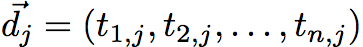 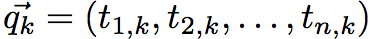 Vector Space Similarity
Can assess similarity between query and document as number of terms in common
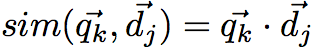 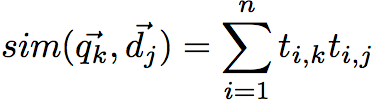 Weighted Vector Spaces
Not all terms are equally interesting
‘the’ vs ‘system’ vs ‘Berners-Lee’
Replace binary features with weights




View documents and queries as vectors in multidimensional space
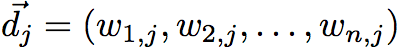 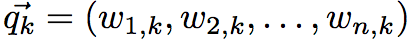 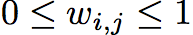 Weighted Vector Space Similarity
Similarity can still be determined using the dot (scalar) product
Angle between vectors in multidimensional space
 

Normalisation of weights
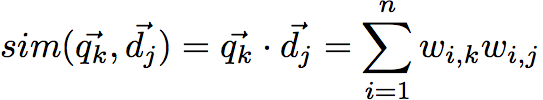 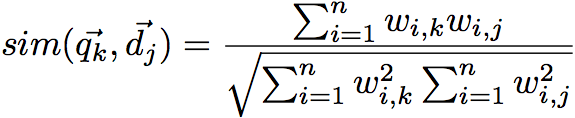 Term Weighting
Need a basis for assigning weights to terms in documents
How common is the term in the document?
Within document measure
Term frequency
How common is the term in the document collection?
Collection frequency
Inverse document frequency
TF-IDF
Term Frequency


Inverse Document Frequency


Term Weighting
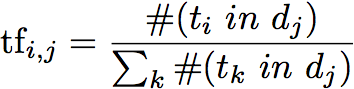 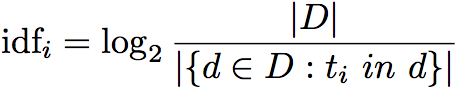 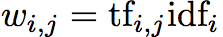 Term Selection
Eliminate insignificant (high frequency) words
the, and, of, but
“Stop Word” removal
Combine related words
Remove inflection and suffixes
Stemming
walks, walked, walking → walk
Query Refinement
Typical queries very short, ambiguous
Add more terms to disambiguate, improve
Relevance feedback (Rocchio Method)
Retrieve with original queries
Present results
Ask user to tag relevant/non-relevant
“push” toward relevant vectors, away from non-relevant


β+γ=1 (0.75,0.25)
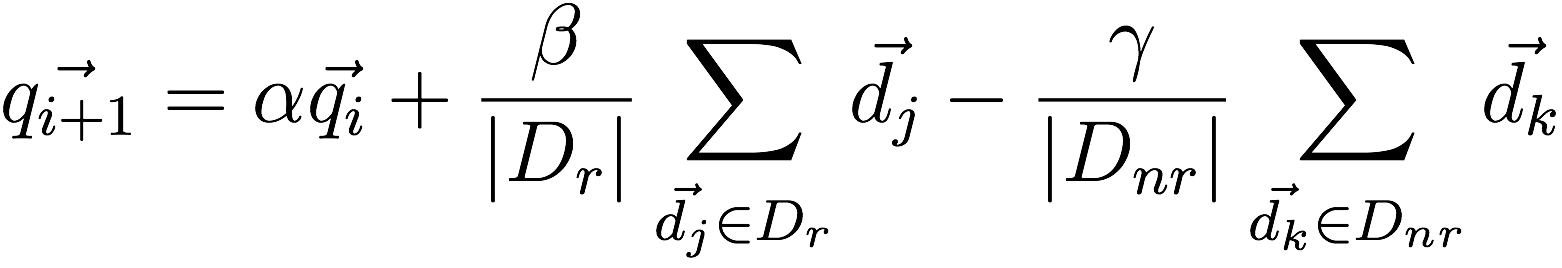 Scale
Typical document collection
750,000 documents; 2 GB of text
Lexicon of 500,000 words after stemming and case folding; can be stored in 7-10 MB
Inverted index is 324 MB (but can be reduced to 83 MB)
Web search engines have scale of 15000+ times larger (1.1E10+ documents in 2005)
Index divided into k segments on different computers
Query sent to computers in parallel
k result sets are merged into single set shown to user
Thousands of queries per second requires n copies of k computers
Web search engines don’t have complete coverage (Google was best at ~8E9 documents in 2005)